The crisis of neoliberal globalisationInternational Summer School Alice Salomon University BerlinJune 2022
Hansjörg Herr
Berlin School of Economics and Law
Development of multiple crises
1. Regulated capitalism after World War II and conservative revolution after the 1970s
2. Globalisation under financialisation
3. Lack of convergence between global South and global North
4. Ecological crisis
5. Conclusion
1. Regulated capitalism after World War II and conservative revolution after the 1970s
Regulated capitalism after the Great Depression and World War II
Great Depression
Collapse of stock markets after huge speculation in 1929
Before real estate bubbles for example in the US
Reparation payments destabilised global financial system
Worldwide recession in early 1930s
New Deal under US-President Franklin Delano Roosevelt 
- Strict control of financial system (Glass-Steagall Act Banking Act of 1933)
Stop falling wages, strengthening trade union
International capital market broke down in the 1930s
Fascism in Germany and other countries
Bretton Woods System
Fixed but adjustable exchange rates
International capital controls
Certain trade restrictions
Crisis in the 1970s and conservative revolution
- Partly deregulation of international capital flows in the 1960s

- Oil price shocks 1973 and 1979

- Wage-price spiral and restrictive monetary policy – stagflation

- Conservative revolution (Margret Thatcher (1979), Ronald Reagan (1980)
2. Globalisation under Financialisation
- Bigger role of financial markets, more power of agents from the financial system
- Deregulation of domestic capital market including real estate markets
- Deregulation of global financial markets
- Higher indebtedness of all agents
- More asset price inflations and deflations – bubbles
- Change in corporate governance towards 
- Change in income and wealth distribution
Private* and public gross indebtedness in per cent of GDP 1995, 2008 and 2020
* Private households and non-financial companies
Source: OECD (2022), Trading Economics (2022)
Real estate prices in selected EMU countries, 1999 - Q1 2022, index 1999=100
Source: OECD (2022)
Share price development in EMU and selected EMU countries, 1999 – Q1 2022, index 1999= 100
Source: OECD (2022)
Stakeholder corporate governance system (after World War II in almost a all countries)
Workers / unions
Bank / creditors
Management organising compromise
Local community
Owner
11
Shareholder corporate governance system (from the 1990s on dominant)
Owner
Management follows only the interest of the owners / compensation depends on share price development
Problems:
- Brutal profit maximisation
- Short-term orientation
12
Average annual compensation for CEOs at the top 350 U.S. firms in relation of average salary of employees in the respective firms

Year	CEOs realised compensation as multiple of average salary of their firms
1965		 21.1
1973		 23.4
1978		 31.4
1989		 61.4
1995		117.6
2000		365.7
2007		330.9
2019		306.9
2020		351.1

Source:  Lawrence Mishel and Jori Kandra , CEO pay has skyrocketed 1,322% since 1978, Economic Policy Institute, 2021, https://www.epi.org/publication/ceo-pay-in-2020/
Another survey shows:

Average annual compensation for top CEOs as multiple of average wages in their firms in selected countries in 2015

Germany			  53
Great Britain		183
USA			         277
Source: Wirtschaftswoche, Vorstandsgehälter: Shareholder-Value macht angelsächsische Manager reich, 2015,  https://www.wiwo.de/erfolg/management/vorstandsgehaelter-shareholder-value-macht-angelsaechsische-manager-reich/12201980.html
15
Gini coefficient disposable income in Germany
Gini-index disposable income
Market income distribution
Table 2: Inequality of total income for selected countries and different times
Note: Europe includes the European Union and the Russia-Ukraine block (Piketty 2014: 62).
Source: Piketty (2014: 249, table 7.3)
18
Gini coefficient for market and disposable income and extent of  redistribution
Disposable income of less than 60% of median income (read line), income of more than 200% of median income
Households: Share of the richest 10% on total wealth in Germany
Macrofinance Lab Bonn 2020.
Net wealth in Germany in per cent of total net wealth 2017
3. Lack of convergence between global South and global North
World of no convergenceAnnual GDP capita, purchasing power parity,  international US dollar
Source: World Bank 2022
Development of world GDP, FDI flows and GVC-share of total trade
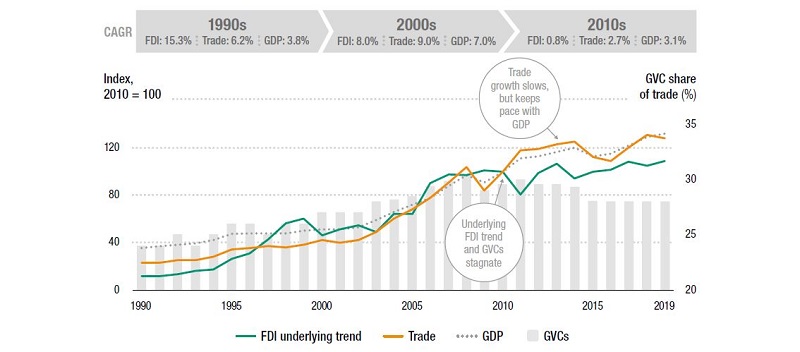 Source: UNCTAD in: COVID-19 will likely transform global production, says UN report – London Consulting Group (londoncg.com)
4. Ecological crisis
Relative change in main global economic and environmental indicators from 1970 to 2018GKG: Greenhouse Gas Emissions, Material Footprint and global real GDP
Source: European Environment Agency 2022
Green Deal implies absolute decoupling
“High-level policies (e.g. the European Green Deal and the United Nations Sustainable Development Goals, SDGs) propose decoupling of economic growth and resource use as a solution. However, scientific debates on the possibility of decoupling date back to the 19th century and there is still no consensus. Recent studies …. find no evidence of absolute decoupling between growth and environmental degradation having taken place on a global scale.”

Source: European Environment Agency 2022 Gro
Development Scenarios to reach the 1.5-degree target
Source: Thomas Neuburger 2020
5. Conclusion
- There are multiple deep crises 
- Economic crisis in the Global North
- Lack of development in Global South
- Ecological crises
- Geopolitical crisis
Some literature
Herr, H, (2022): Transformation of capitalism to enforce ecologically sustainable GDP growth: lessons from Keynes and Schumpeter, in: European Journal of Economics and Economic Policies. Intervention, Vol 18, Number 1, 138-158
Further literature
Atkinson, A.B. (2015): Inequality What Can Be Done? Cambridge,Published by Harvard University Press. 
Dullien, S., Herr, H., Kellerman, C. (2011): Decent Capitalism. A Blueprint for Reforming our Economies, London, Pluto Press. 
  European Environment Agency (2022): Strand, R., Kovacic, Z., Funtowicz, S., Growth without economic growth, 2022 Gro 
Jason Hicke. J., Kallis, G.  (2019): Is Green Growth Possible?, New Political Economy, DOI: 10.1080/13563467.2019.1598964 
Keynes, J.M. (1926): The End of laissez-faire, Hogarth Press, London.
 Keynes, J.M. (1936): The General Theory of Employment, Interest and Money,    	 Collected Writings of John Maynard Keynes, Vol. II, Cambridge, UK,           Cambridge University Press. 
 Keynes, J.M. (1943): Proposals for an International Currency (or Clearing)  		Union, in The International Monetary Fund 1945-1965, Volume III, Documents,        	edited by J. K. Horsefield, Washington, DC, IMF, 1969, 19 - 36.
Neuburger,T. 2020: Poised on the Brink: A Tale of Hope and Change, July 6th, 2020, https://downwithtyranny.blogspot.com/2020/07/hope-and-change.html
Schumpeter, J.A. (1942 first publication) [2011]: Capitalism, Socialism and  Democracy, New York and London, Martino Publishing.